Линия Milk protein & KERATIN
Уникальное сочетание наиболее ценных природных компонентовс  эффективными современными комплексами
Активные компоненты
Что такое кератин?
Здоровые волосы потому и крепкие, что практически на 80% состоят из белкового вещества — кератина. Пока он в целости, локонам ничто не грозит, но если начинает разрушаться, пряди становятся тонкими, ломкими и сухими, начинают сечься и пушиться. Как исправить ситуацию? Спасут искусственно созданные молекулы кератина, идентичные натуральному белковому веществу. Они быстро восстановят кутикулу, заполнят собой пустые поврежденные места, образуя  крепкий и гладкий верхний слой и делая волосы блестящими и сильными. 
Что представляют собой молочные протеины?Молочные протеины – это кладовая биологически активных веществ, великолепно сочетающихся друг с другом: витамины группы E, F, PP, органические аминокислоты, ферменты,   полисахариды, минеральные соли. Композиция этих незаменимых веществ способна вернуть волосам красоту, сделать эластичными и упругими, а также укрепить волосяные луковицы, предотвратив выпадение. Воздействуя на кожу головы, молочные протеины   обновляют эпидермис  и стимулируют процесс роста молодых клеток. Более того, именно им свойственно активировать синтез коллагена
УКРЕПЛЕНИЕ И РОСТ Профилактика выпадения и стимулирование роста волосФормула усилена АРГИНИНОМ
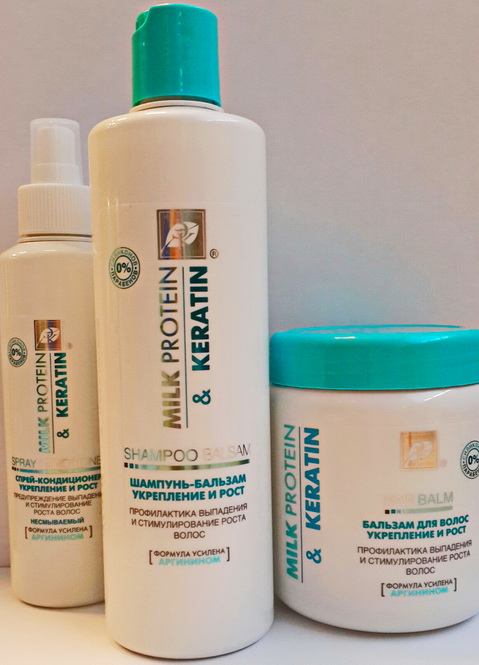 Шампунь-бальзам   УКРЕПЛЕНИЕ И РОСТ – 500 г
Бальзам для волос УКРЕПЛЕНИЕ И РОСТ – 500 г
Спрей-кондиционер УКРЕПЛЕНИЕ И РОСТ несмываемый - 250 г
МОЛОЧНЫЕ ПРОТЕИНЫ    активно стимулируют  оживление и регенерацию клеток, оказывают мощный питательный и увлажняющий эффект. КЕРАТИН  проникает глубоко в структуру волос:  трещинки заполняются, посеченные кончики склеиваются, волосы становятся  прочными.  АРГИНИН   улучшает кровоснабжение и питание  волосяных луковиц, восстанавливает целостность стержня волос, предотвращая иссушение,  ломкость и  слоистость.    Витамины  А, Е, F и УЛЬТРА  РЕТИНОЛ  способствуют   восстановлению, укреплению и ускоренному росту волос.
СИЛА И ОБЪЕМ Для ломких, секущихся и тонких волос, лишенных объемаФормула усилена ПРОТЕИНАМИ ШЕЛКА
Шампунь-бальзам   СИЛА И ОБЪЕМ  - 500г
Бальзам для волос  СИЛА И ОБЪЕМ – 500г
Спрей-кондиционер  СИЛА И ОБЪЕМ несмываемый – 250 г

МОЛОЧНЫЕ ПРОТЕИНЫ стимулируют оживление и  регенерацию клеток,    оказывают мощный питательный и увлажняющий эффект. КЕРАТИН  проникает глубоко в структуру волос:  трещинки заполняются, посеченные кончики склеиваются, волосы становятся  прочными.  ПРОТЕИНЫ ШЕЛКА   образуют легкую защитную пленку на поверхности волос,   не утяжеляя их  -  волосы приобретают блеск и объем.  ЛЕЦИТИН  придает волосам ухоженность и объем. Витамины  А, Е, F  и УЛЬТРА  РЕТИНОЛ способствуют   восстановлению и ускоренному росту волос.
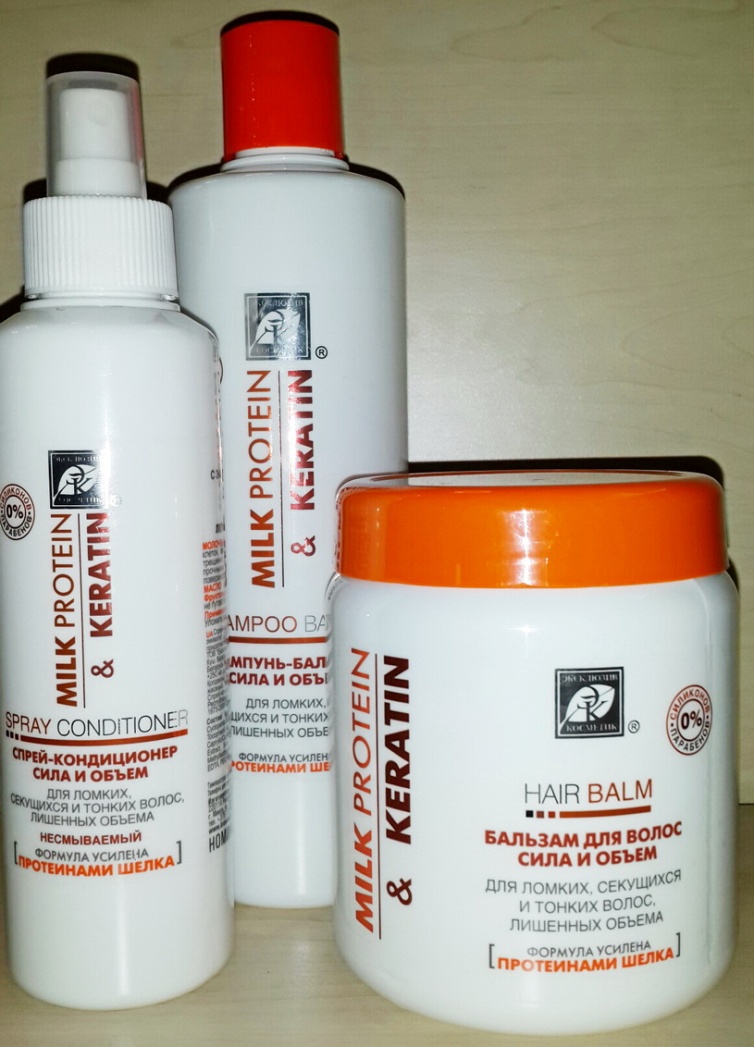 ВОССТАНОВЛЕНИЕ И ПИТАНИЕДля окрашенных, поврежденных и пересушенных  волосФормула усилена РЕТИНОЛОМ
Шампунь-бальзам   ВОССТАНОВЛЕНИЕ И ПИТАНИЕ – 500 г
Бальзам для волос ВОССТАНОВЛЕНИЕ И ПИТАНИЕ – 500 г
Спрей-кондиционер ВОССТАНОВЛЕНИЕ И ПИТАНИЕ несмываемый – 250 г

МОЛОЧНЫЕ ПРОТЕИНЫ    стимулируют  оживление и регенерацию клеток, питают и увлажняют. КЕРАТИН  проникает глубоко в структуру волос:  трещинки заполняются, посеченные кончики склеиваются, волосы становятся  прочными. УЛЬТРА  РЕТИНОЛ способствуют   восстановлению, укреплению  и ускоренному росту волос.  КЕРАМИДЫ склеивают верхнюю часть клеток волоса, делая волосы гладкими и сохраняя  ценную  влажность.
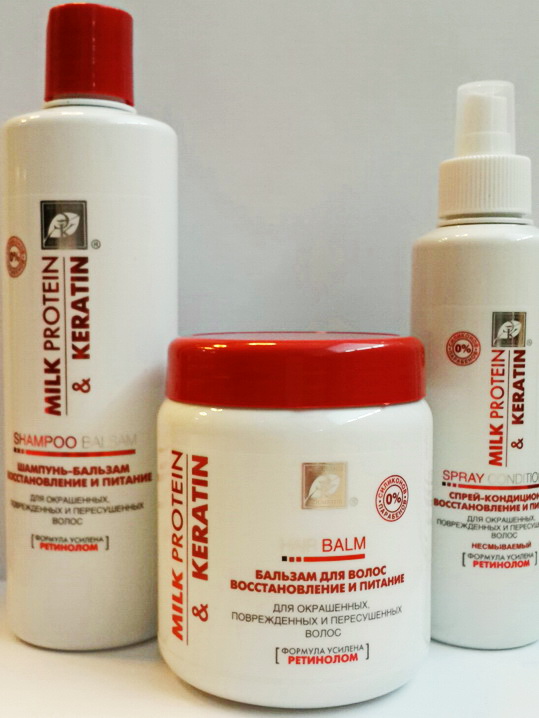